Positive Attitude
A Matter of Choice
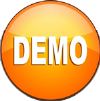 Presentation Overview
1
What is Positive Attitude?
Why Positive Attitude?
2
Benefits of Positive Attitude
3
Factors affecting Attitude
4
5
Role of Environment in forming Attitude
How to have a Positive Attitude
6
Tips to Build Positive Attitude
7
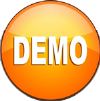 What is Positive Attitude?
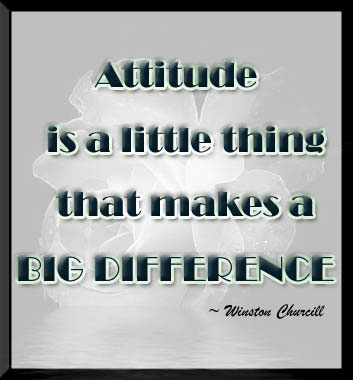 Let’s understand first what is Attitude.
Attitude is a mental position relative to a way of thinking or being.

Your choice of attitude can decide the out come of your life.
Whenever you're in conflict with someone, there is one factor that can make the difference between damaging your relationship and deepening it. That factor is attitude. William James - American psychologist and philosopher
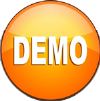 James applied for the same job. 
 He was sure he would get the job. 
 He often visualized himself making a good impression and getting the job.
In the evening before the interview he prepared the clothes he was going to wear, and went to sleep a little earlier. On day of the interview he woke up earlier than usual, and had ample time to eat breakfast, and arrive before the scheduled time.
He got the job because he made a good impression.
What is Positive Attitude?
Scenario 2
Alex applied for a new job.
 His self-esteem was low
 He was sure that he was not going to get the job & believed other applicants were better than him. 
On the day of the interview he got up late, discovered that the shirt he had planned to wear needed ironing. He went out wearing a shirt full of wrinkles.
During the interview he was tense & distracted which made it difficult for him to focus on the interview. 
He materialized his fear & didn’t get the job.
Scenario 1
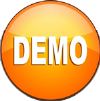 Factors Affecting Attitude
Past Experiences
Things that have happened in past sometimes become powerful than your present…
The good news is that it is YOU who empowers Past Experiences and its effect on your attitude. 
The control is with YOU.
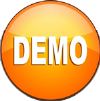 How to have a Positive Attitude?
How to change your Attitude?
Changes happen personally from the INSIDE OUT!
3
2
1
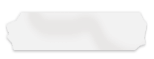 This is a DEMO Course On:
Positive Attitude
Subscribe Today and Get Access to 250+ Course Presentations.
What You Get:
Access the Courses Online.
Download Powerpoint Presentation for Each Course.
Get Certificates.
ManagementStudyGuide.com
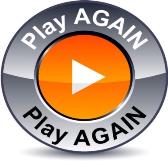